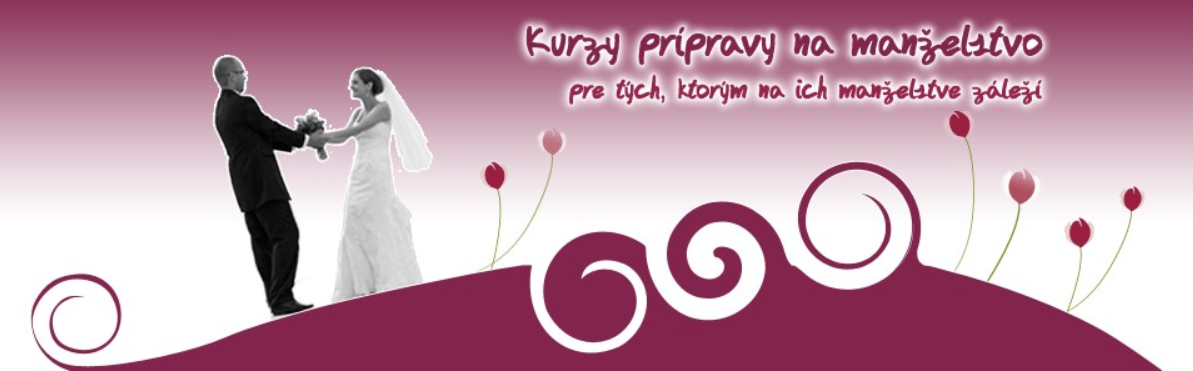 Skúsenosti s kurzami prípravy do manželstvaa sprevádzanie mladých rodín
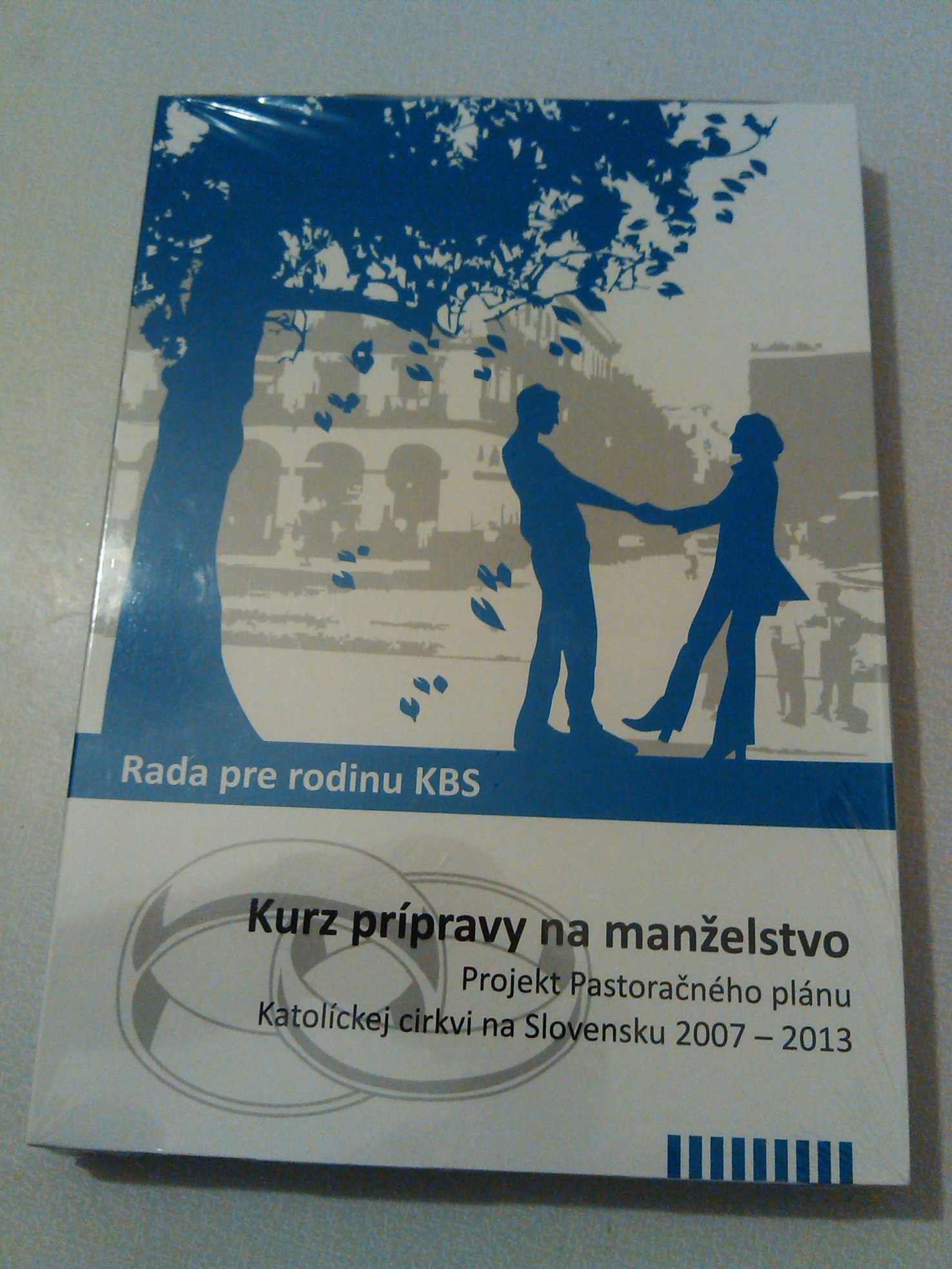 Konferencia o pastorácii rodín,
Badín, 29. október 2014
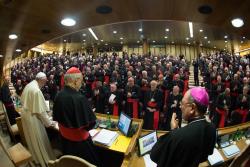 „Magisteriálna inverzia“
Záverečný dokument III. mimoriadneho generálneho zasadnutia Synody biskupov (október 2014):
39. Komplexná spoločenská realita a výzvy, ktorým musí dnes rodina čeliť, si vyžadujú väčšie úsilie celej kresťanskej komunity pri príprave snúbencov na manželstvo.Je potrebné zdôrazňovať väčšie zapojenie celého spoločenstva do tejto prípravy, pričom prednostné miesto tu majú samotné rodiny. Podobne sa ukázala potreba vytvoriť osobitné programy pre blízku prípravu na manželstvo, ktoré poskytnú autentickú skúsenosť účasti na cirkevnom živote a prehĺbia poznanie rozličných aspektov rodinného života.
2
3
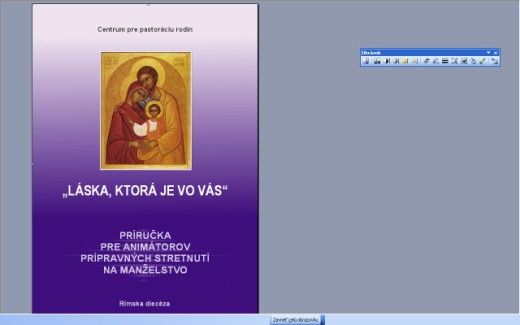 Láska, ktorá je vo Vás – obsah tém
Spoznať ďalšie páry: vzájomné spoznávanie
Spoznať toho druhého: zaľúbenosť a láska
Stretnutie s Bohom: viera
Stretnutie s Bohom: Ježiš Kristus, cesta lásky
Stretnutie s Bohom cez blížneho: sviatosť manželstva
Vytvoriť rodinu: dialóg vo dvojici
Vytvoriť rodinu: telesnosť, plodnosť, plánované rodičovstvo
Vytvoriť rodinu: sexualita
Vytvoriť rodinu: dnes sa berieme
Vytvoriť rodinu: zo snúbencov manželia
Vytvoriť rodinu: žiť v spoločnosti
4
Cesta snúbencov
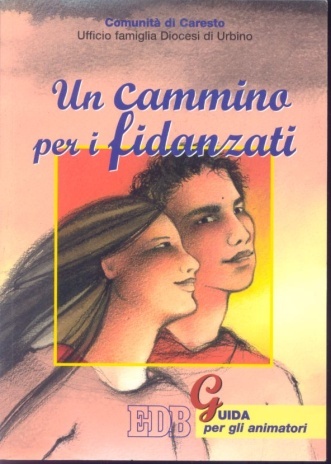 PREHĽAD STRETNUTÍ
 
1 – Manželstvo ako ho vidí dnešný svet
2 – Manželstvo v Božom pláne
3 – Dialóg vo dvojici
4 – Sexualita ako vzťah
5 – Sviatostné manželstvo: prečo manželstvo uzavreté v kostole
6 – Aby sme sa vyhli...
5
Programy pre snúbencov na Slovensku pred rokom 2007
Ohne snúbencov Hnutia kresťanských rodín
Kurzy v UPC Bratislava
Kurzy v dekanáte Sabinov
...
6
„Skoršie výzvy magistéria“
Familiaris Consortio, rok 1981

V rôznych obdobiach prípravy na manželstvo, ktoré sme opísali len v hlavných črtách, má sa angažovať kresťanská rodina a celé cirkevné spoločenstvo. 
Biskupské konferencie nech sa postarajú o vydanie Direktória pre pastoráciu rodín. V ňom bude treba predovšetkým určiť minimálny obsah, trvanie a metódu “prípravných kurzov” (FC, 66)
7
Dokument Pápežskej rady pre rodinu„Príprava na manželstvo“ (rok 1996)
Bod 10:
Mnohé diecézy vo svete hľadajú nové formy čo najvhodnejšej prípravy na manželstvo. Pápežskej rade pre rodinu  boli odovzdané mnohé pozitívne skúsenosti, ktoré sa ešte viac upevňujú a ktoré budú prinášať účinnú pomoc, zvlášť keď budú známe biskupským konferenciám a jednotlivým biskupom a budú oceňované v pastorácii miestnych cirkví.
8
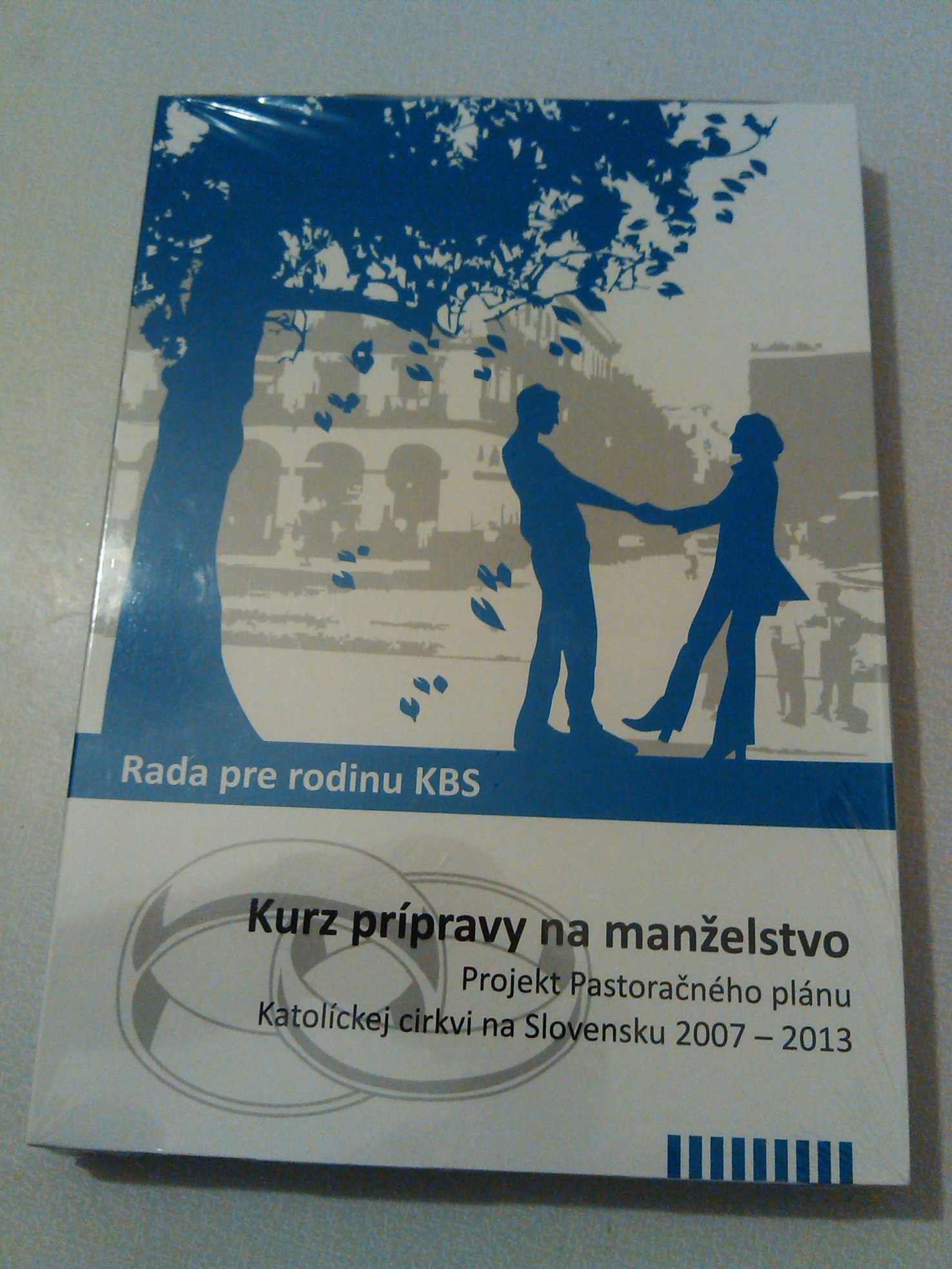 Program Kurzy prípravy na manželstvo vytvorený v rámci Pastoračného plánu Katolíckej cirkvi na Slovensku 2007 - 2013
9
Prípravná fáza 2007-2009
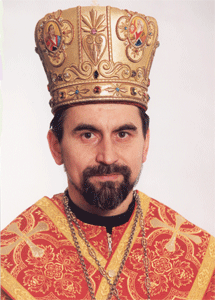 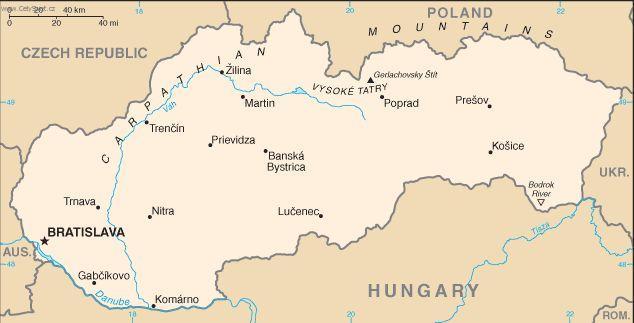 HKR – Ohne snúbencov
Sabinov
Banská Bystrica
Bratislava
Vytvorenie pracovnej skupiny
Preklad materiálov
Zmapovanie lokálnych kurzov
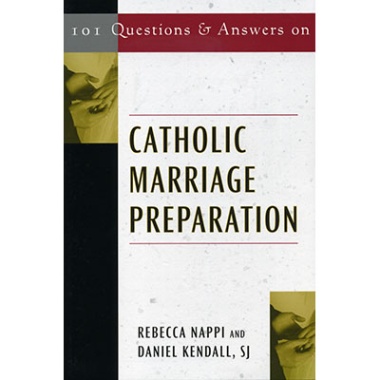 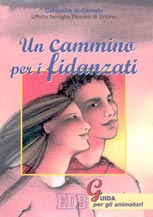 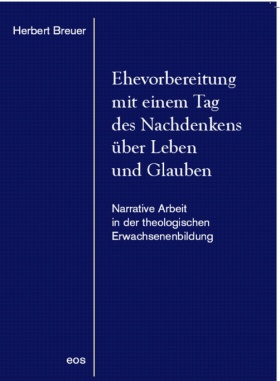 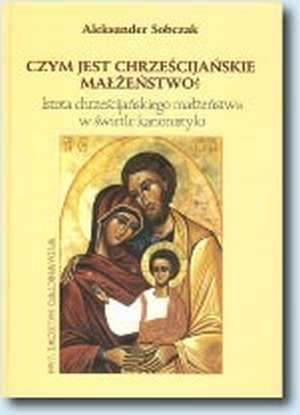 Predstavenie projektu
Návštevy diecéznych 
otcov biskupov
kňazom
manželom
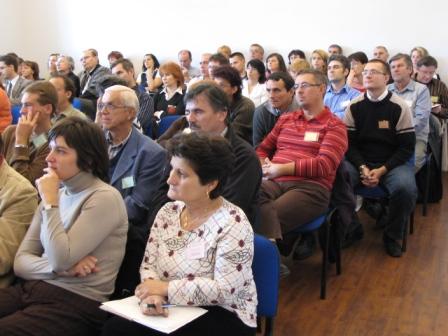 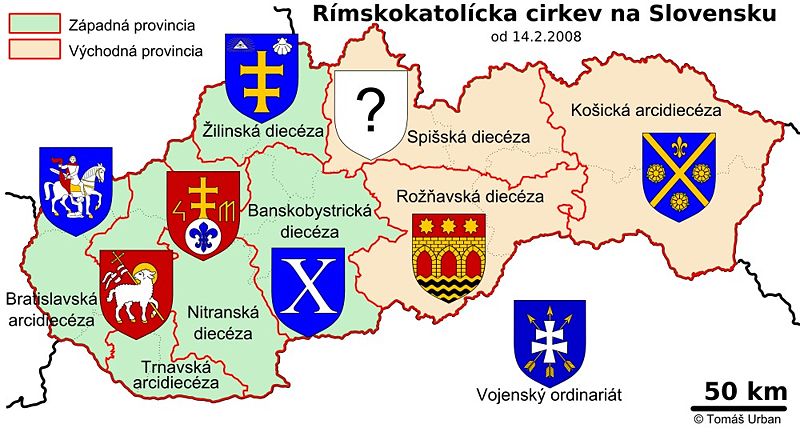 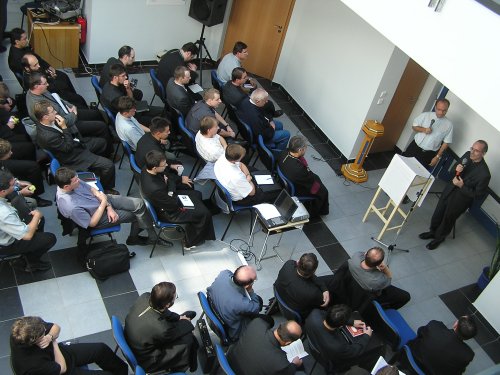 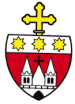 10
Metodika kurzu
Obsah stretnutí

1. stretnutie:  	Predstavenie kurzu, zoznámenie, dôležitosť prípravy
 	       		Povolanie k manželstvu, predpoklady vzťahu a manželstva
2. stretnutie: 	Ľudská sexualita, rozdielnosť a doplnkovosť muža a ženy
3. Stretnutie: 	Podoby lásky, manželstvo alebo faktické spolužitie
4. Stretnutie: 	Starostlivosť o manželstvo, komunikácia, krízy, ťažkosti

5. stretnutie: 	Kresťanská viera podľa vyznania viery – vierouka
6. Stretnutie: 	Kresťanská mravnosť ako odpoveď človeka na Božie volanie
 			Kresťanský štýl v rodine – život viery a modlitby

7. Stretnutie:	Zodpovedné rodičovstvo, PPR
8. Stretnutie: 	Príprava na rodičovstvo a výchovu detí

9. Stretnutie: 	Sviatosti všeobecne, sviatosť manželstva, manželský sľub 
			Záverečné zhodnotenie kurzu
11
Metodika kurzu
Štruktúra stretnutia  (90´):

5´			Úvod do témy
40´		Predstavenie novej témy
20´		Aktivita snúbencov
20´		Spoločný dialóg
5´			Zhrnutie témy a modlitba 
			(v prípade večerných kurzov a poslednej témy v rámci 				celodenných stretnutí)
12
Metodika kurzu
3 formy kurzov: 
		večerný (9 večerov), denný (3 dni), víkendový (1)

Vedenie  kurzu animátorským tímom: 
		kňaz, manželský pár, lektori

Rozsah kurzu:
		9 stretnutí obsahujúcich 12 tém
13
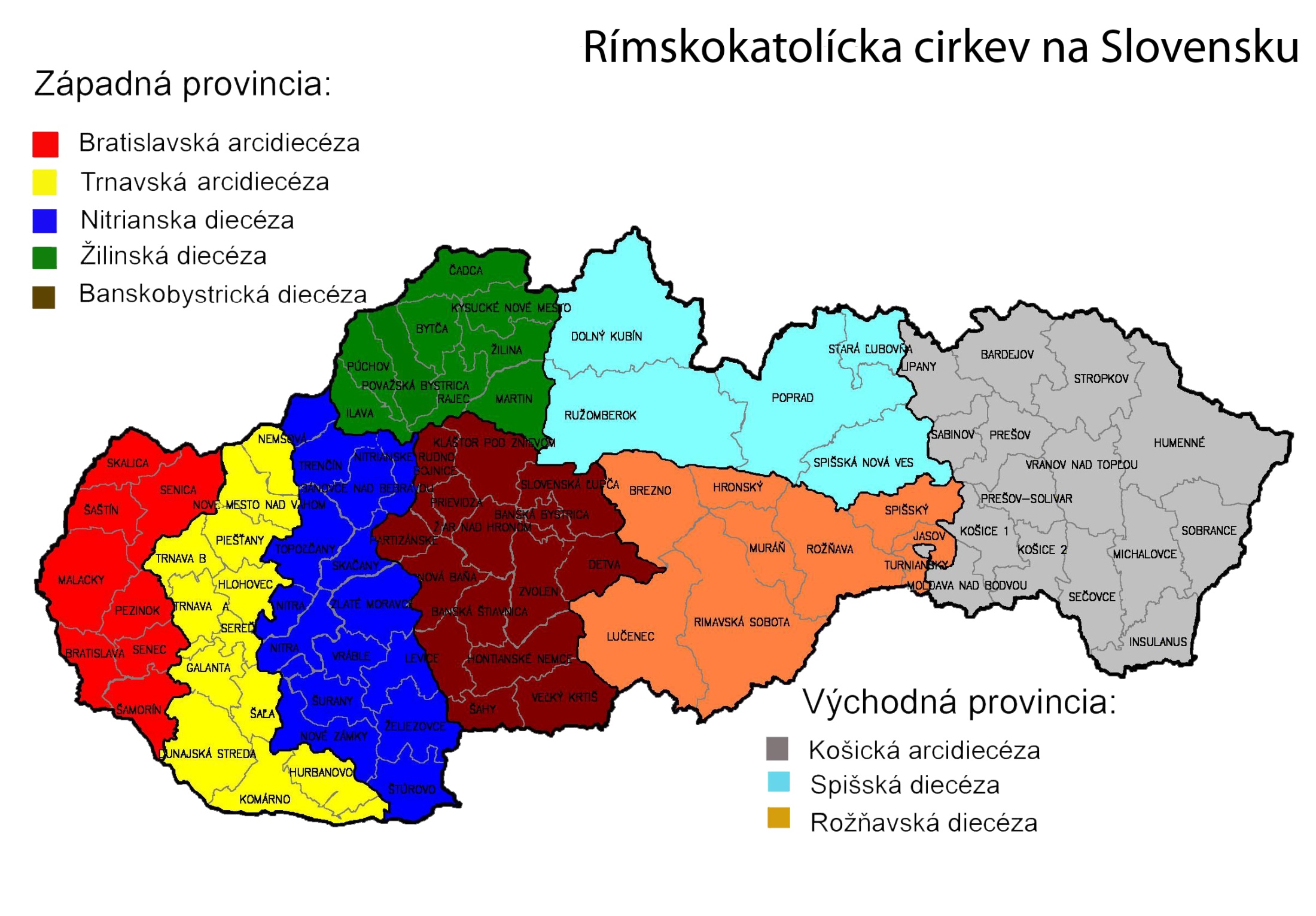 Pilotný projekt s podporou Renovabis (rok 2010)
Slovensko = 10 diecéz (8 rk + 2 grk)
1 diecéza = 3 kurzy t.j. spolu 30 kurzov
1 kurz = 3 dni
1 kurz = 9x 2 hodiny večer
1 kurz = 3x celý deň
1 kurz = 1x víkend
14
Kurz vedie pastoračný tím: kňaz, manželský pár, 2 odborníci
Príprava kurzu v Nitre (farnosť Klokočina)
15
Príprava kurzu v Nitre (farnosť Klokočina)
16
Animátorský tím v Námestove
17
Aktivita v pároch (víkend Nimnica)
18
Spoločná sv. omša  (víkend Nimnica)
19
Spoločné stolovanie snúbencov (víkend Nimnica)
20
Aplikácia projektu na úroveň diecézy
2010 - pilotné kurzy vo veľkej mestskej farnosti Žilina mesto

2011 - postupné zapájanie okolitých farností

2012 – zapojenie celého Žilinského dekanátu

2013 – Kurzy ako štandardná forma blízkej prípravy na manželstvo prijatá celým dekanátom

2013-2014 – zaškolenie tímov z ďalších dekanátov
21
22
23
Aktuálny stav kurzov v Žilinskej diecéze
3 z desiatich dekanátov Žilinskej diecézy používajú kurzy ako štandardnú formu prípravy

2 ďalšie dekanáty začínajú s kurzami od začiatku roku 2015
24
25
Slovné hodnotenie kurzov účastníkmi
26
Slovné hodnotenia snúbencov„Čo sa vám na kurze páčilo?“
To, že ich viedli manželské páry, ktoré rozprávali z vlastných skúseností. Vyzerali, že sú šťastní, vyrovnaní a prežívajú spolu krásny vzťah.

Cením a vážim si to, že manželia sa podelili o holé pravdy a fakty, to že odhalia svoje súkromie. Prezradia aj tie ťažké okamihy a odovzdajú to ako skúsenosť, aby sme sa poučili. Ďakujem.
27
Slovné hodnotenia snúbencov„Čo sa vám na kurze páčilo?“
Ďakujem, že som tento kurz mohla absolvovať s mojím partnerom. Vďaka tomuto kurzu som prišla na to, že sa k sebe hodíme ešte viac, ako som si myslela.

Veľké ďakujem. Po prednáškach a na konci som si opäť uvedomila, že áno, je to on.:) A okrem iného, som ešte viac otvorená novej viere. Naozaj ďakujeme.
28
Slovné hodnotenia snúbencov„Čo sa vám na kurze páčilo?“
Prístup organizátorov nebol fundamentalistický, čo mňa, neveriaceho, veľmi prekvapilo. Určite som po tomto zmenil názor na cirkev, najmä vďaka mladšej generácii kňazov.

Napriek tomu, že som neveriaci, resp. neuznávam Cirkev, páčil sa mi prístup a podanie témy kresťanstva pánom Kutišom.
29
Slovné hodnotenia snúbencov„Čo sa vám na kurze páčilo?“
Každopádne ďakujeme za možnosť kurzu, ktorý nám bol umocnený práve touto víkendovou formou. Určite si každý pár odnesie a odniesol niečo potrebné do spoločného života. Ďakujem.

Odnášam si v sebe niečo čo som pred tým nepoznal. Ďakujem.
30
Pohľad snúbencov na Kurzy prípravy do manželstva
Najväčšie pozitíva vnímané zo strany snúbencov:
   - svedectvá manželov
   -  komunikácia vo dvojici
   - zdieľanie v malej skupinke
   - nová skúsenosť s cirkvou, prístup kňazov
Popisované negatíva zo strany snúbencov:
	- chýbali niektoré témy
	- náročný program
	- absencia odborníkov

	Väčšinový status snúbencov pred kurzom:
	- neznalosť konceptu sviatosti
	- nepripravenosť na úlohy vyplývajúce z uzatvorenia manželstva
	- oslabená schopnosť prijať trvalé záväzky
	- nedostatočná pozitívna skúsenosť z vlastnej rodiny
31
Pohľad kňazov na kurzy pre snúbencov
Pozitívne aspekty z  pohľadu kňazov na kurzy:
- zmiernenie pastoračnej preťaženosti
- viac autentickosti v príprave cez svedectvá manželov
- pozitívna skúsenosť so stretnutia s inými snúbencami
Negatívne aspekty z  pohľadu kňazov na kurzy:
- strach zo straty kontaktu so snúbencami
- strach z odmietnutia náročnejšej formy zo strany snúbencov
- nedostatok spolupracovníkov a priestorov na realizáciu kurzov
32
AKO ĎALEJ S KURZAMI ?

ROZŠÍROVANIE  TÍMOV
33
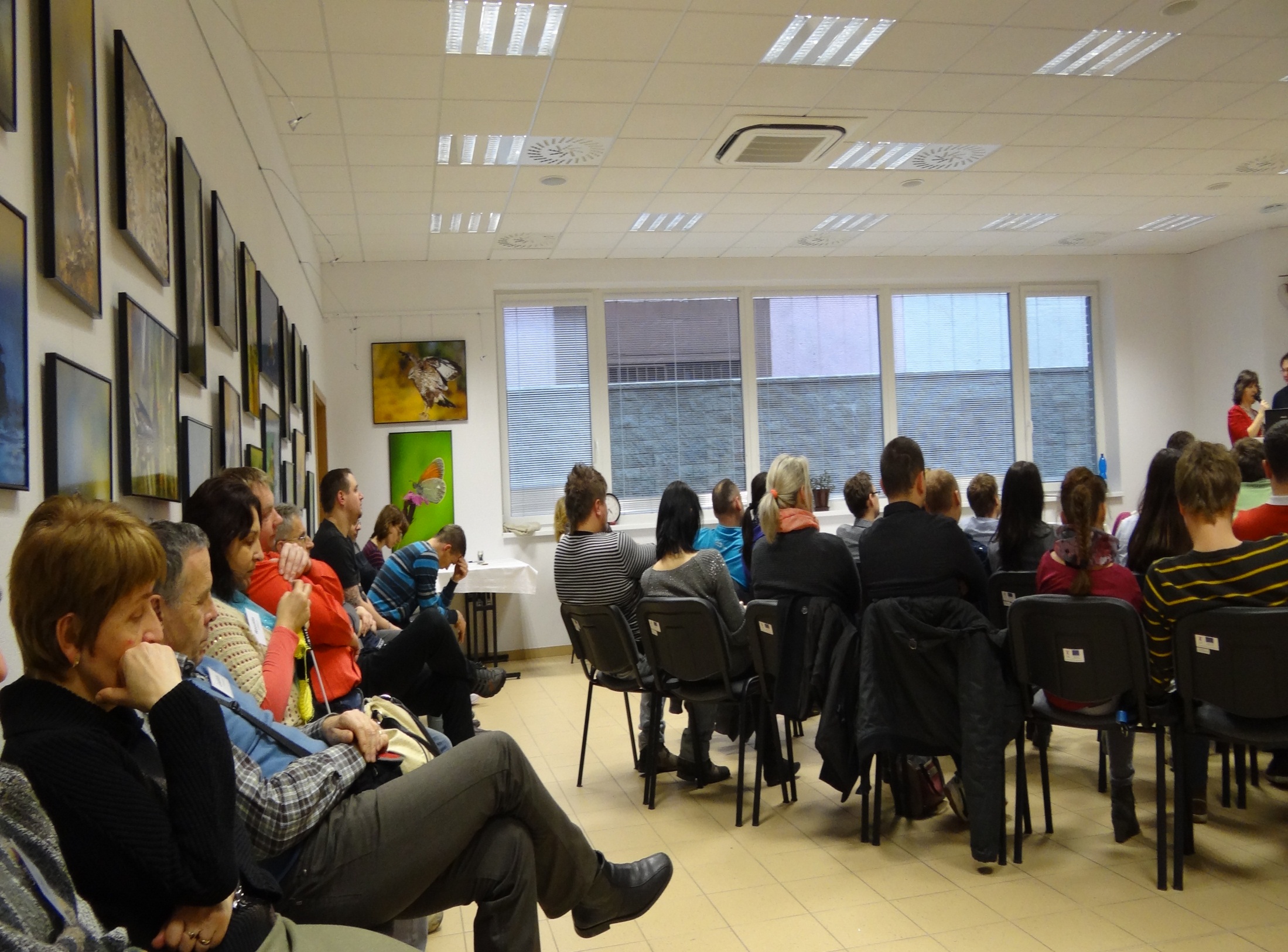 ÚČASŤ  ANIMÁTOROV  Z PRIEVIDZE NA  KPM  V ŽILINE -2014
34
KYSUCKÉ NOVÉ MESTO  MAREC  2013
35
Dôležitosť formácie lektorov kurzov
36
STRETRNUTIE  TÍMU S OTCOM BISKUPOM TOMÁŠOM GALISOM
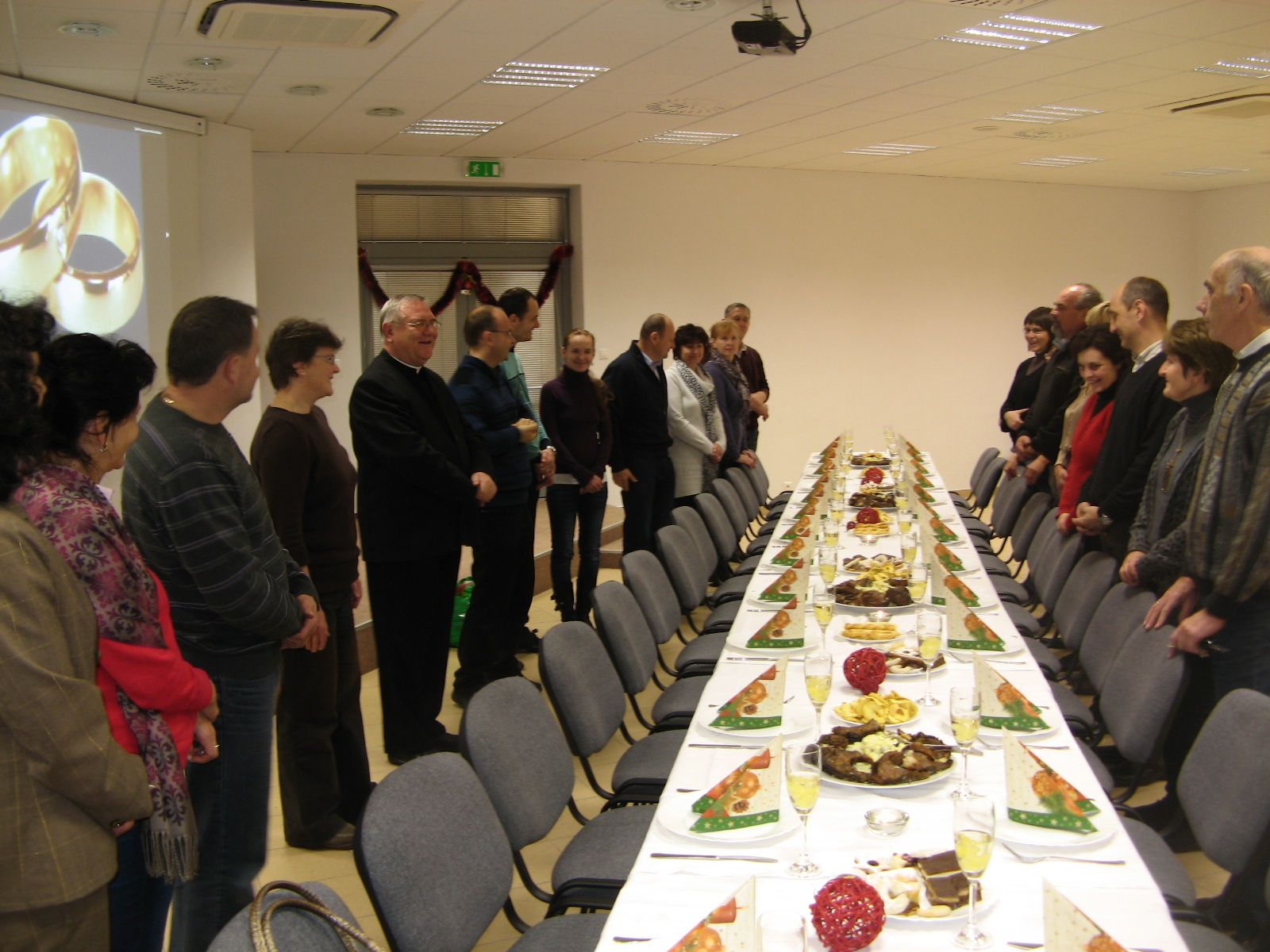 37
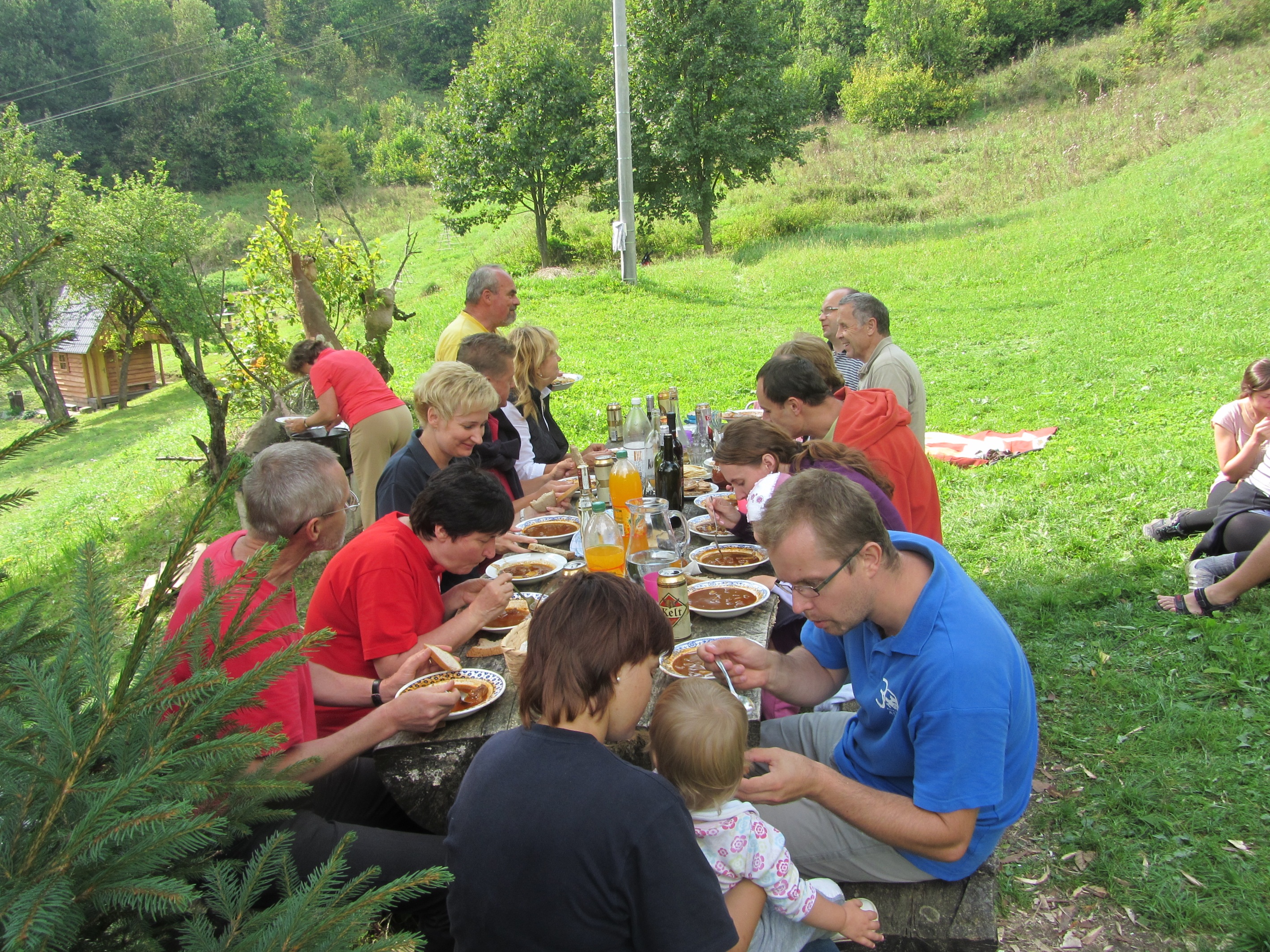 STRETRNUTIE  TÍMU  - ZÁZRIVÁ  2014
38
Výzva k systematickosti
Ideálnym riešením by bolo zriadenie diecéznej komisie na prípravu na manželstvo, ktorá by bola doplnená skupinou pre pastoráciu rodín, zloženou z odborníkov, zástupcov rôznych hnutí a manželov so skúsenosťami zo života vo farnosti.
Komisia by mala mať k dispozícii koordinátora – spravidla to býva kňaz poverený biskupom. 
(Pápežská Rada pre rodinu, Príprava na manželstvo, 20)
39
STRETNUTIA  ABSOLVENTOV KURZOV
A SPREVÁDZANIE MLADÝCH RODÍN
40
PRVÉ STRETNUTIE ABSOLVENTOV KURZOV – OKTÓBER 2013
41
42
Programy pre manželov
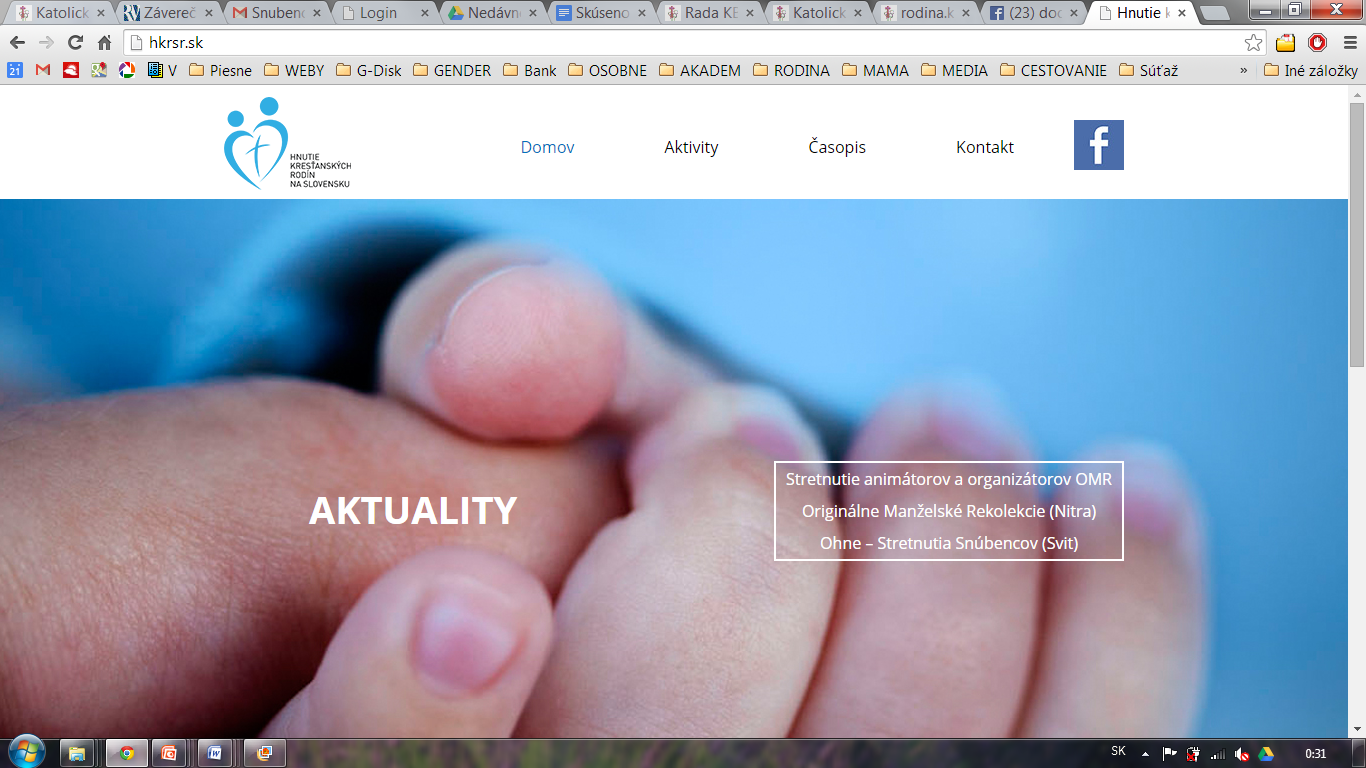 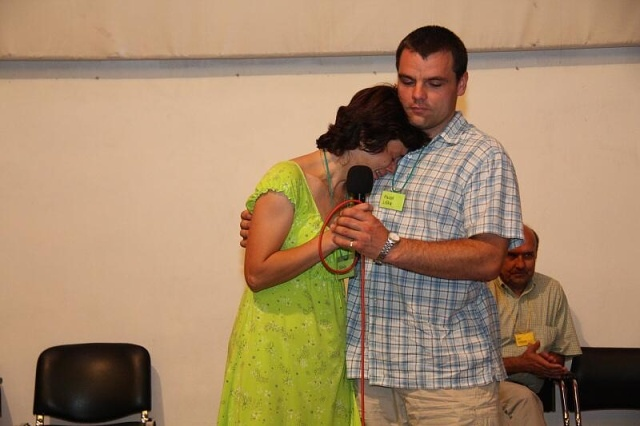 Manželské rekolekcie

Manželské stretnutia

Manželské večery
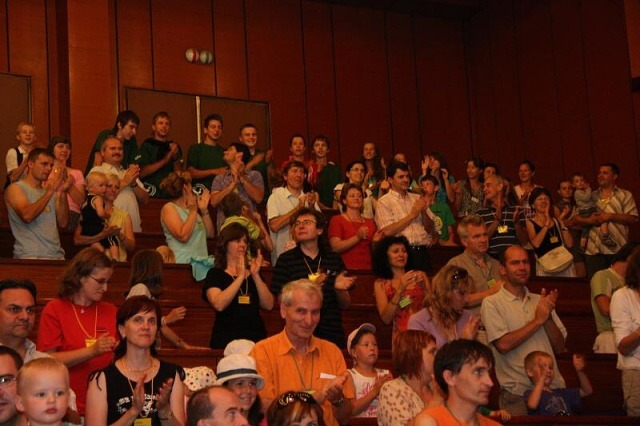 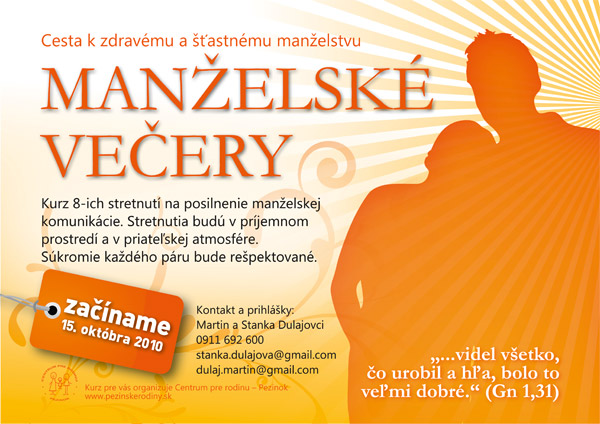 43
Ďalšie programy
Kána pre manželov
Láska a pravda – program Komunity Emanuel
Komunita blahoslavenstiev
Rodinné tábory
Oáza pre rodinu
Centrá pre rodinu
Rodinkovo
a mnohé iné...
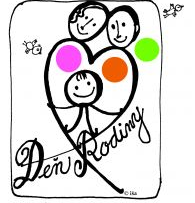 44
Pastoračné perspektívy 			– základné kroky kňaza vo farnosti
Vytvorenie priestoru pre aktívne rodiny vo farnosti
Pastoračná spolupráca s laikmi
Uznanie dôležitosti pastorácie rodín

Odporúčanie rodinných programov rodinám vo farnosti
Poznanie jestvujúcich programov

„Permanentná formácia“ aktívnych manželov

Stále modlitby za rodiny vo farnosti
Pro-family manuál 	(adorácie, príhovory, krížové cesty, 		zamyslenia k desiatkom sv. ruženca, ...)
45
Závery
KPM sa stávajú dôležitou a zároveň štandardnou pastoračnou skúsenoťou života cirkvi na Slovensku;

Odpovedajú na aktuálne výzvy Magistéria;

Pozitívne reagujú na aktuálne potreby „zdola“;

Zmierňujú dopady rastúcej skepsy voči manželstvu a protirodinných ideológií;

Otvárajú cestu k systematickému sprevádzaniu mladých rodín.
46
Ohlasovanie evanjelia rodiny – výzva pre kresťanov dneška
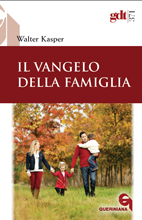 „Musíme si zvoliť pozitívny východiskový bod a nanovo objaviť a ohlasovať evanjelium rodiny v celej jeho kráse. Pravda presviedča svojou krásu. Musíme slovami i skutkami prispieť k tomu, aby ľudia nachádzali šťastie v rodine a tak mohli druhým rodinám vydávať svedectvo o tejto svojej radosti. 
Musíme nanovo poňať rodinu ako domácu cirkev, urobiť ju privilegovanou cestou novej evanjelizácie, obnovy Cirkvi, Cirkvi, ktorá je na ceste k ľuďom a spolu s ľuďmi. 
V rodine sú ľudia doma, alebo aspoň v rodine hľadajú domov. V rodinách sa Cirkev stretáva s realitou života. Preto sú rodiny indikátorom účinnosti pastorácie a naliehavosti novej evanjelizácie. 

(Z úvodného príhovoru, ktorý bol na žiadosť  pápeža Františka prednesený na konzistóriu zameranom na tému rodiny, ktoré sa konalo vo Vatikáne 20. februára 2014.)
47
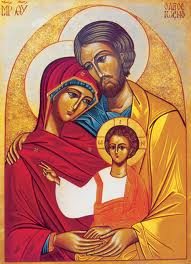 Ďakujem za pozornosť!

sekoroman@gmail.com
www.rodinkovo.sk
48